Школа: Государственное бюджетное общеобразовательное учреждение города Москвы «Школа № 2070 имени Героя Советского Союза Г. А. Вартаняна». Федеральное государственное бюджетное образовательное учреждение высшего образования “МИРЭА - Российский технологический университет” Детский технопарк “АльтаирРеконструкция «Английского дворца в Петергофе»
Автор: Хоменко Арсений Александрович
Ученик 10Б класса
Руководитель: Петров Даниил Русланович
Преподаватель ДТ «Альтаир»
Детский технопарк «Альтаир»
Актуальность проекта:
Актуальность проекта заключается в  проектировании не существующего в нынешнее время памятника архитектуры 18 века для изучения истории здания и, как оно устроено.
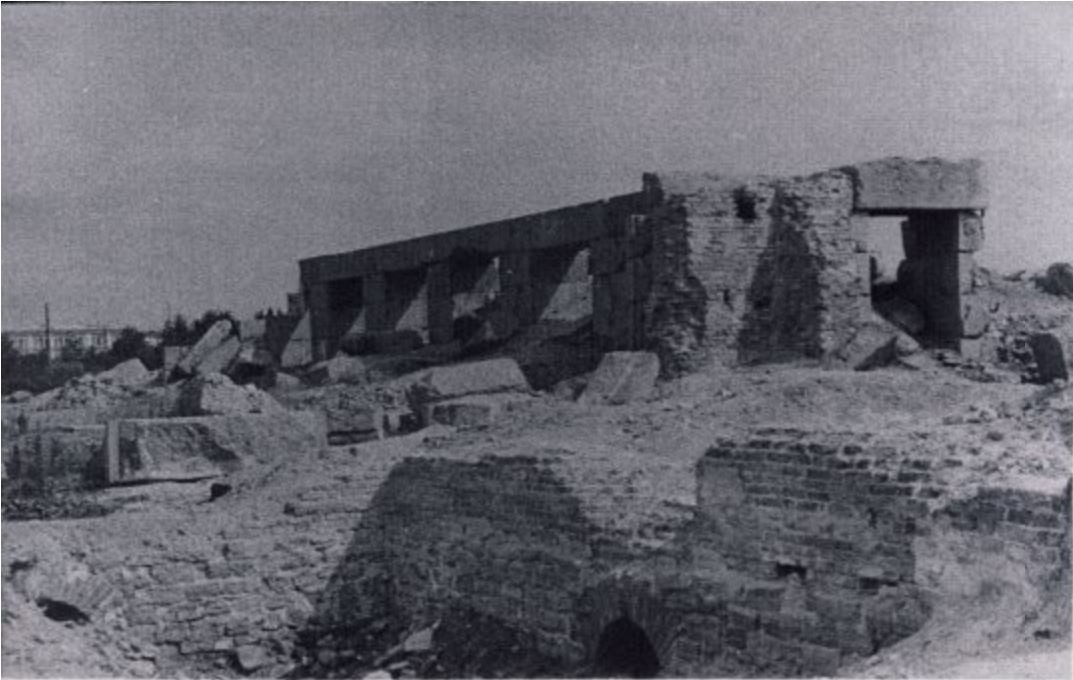 Детский технопарк «Альтаир»
Цель работы:
Проектирование и создание детализированной модели дворца по оставшимся фото и чертежам в масштабе.
Детский технопарк «Альтаир»
Задачи работы:
Изучить принцип работы КОМПАС – 3D.
Разработать модель дворца.
Распечатать и собрать модель.
Детский технопарк «Альтаир»
Методика выполнения работы
1) Изучить интерфейс КОМПАС-3D 
2) Создание чертежей, учитывая масштабирование, расчет размеров 
3) Создание моделей 
4) Печать частей дворца на 3D-принтере






                                                                                                   Детский технопарк «Альтаир»
Используемое оборудование
1) Компьютер с ОС Windows 10 

2) Программный комплекс КОМПАС-3D
 
3) 3D-принтер
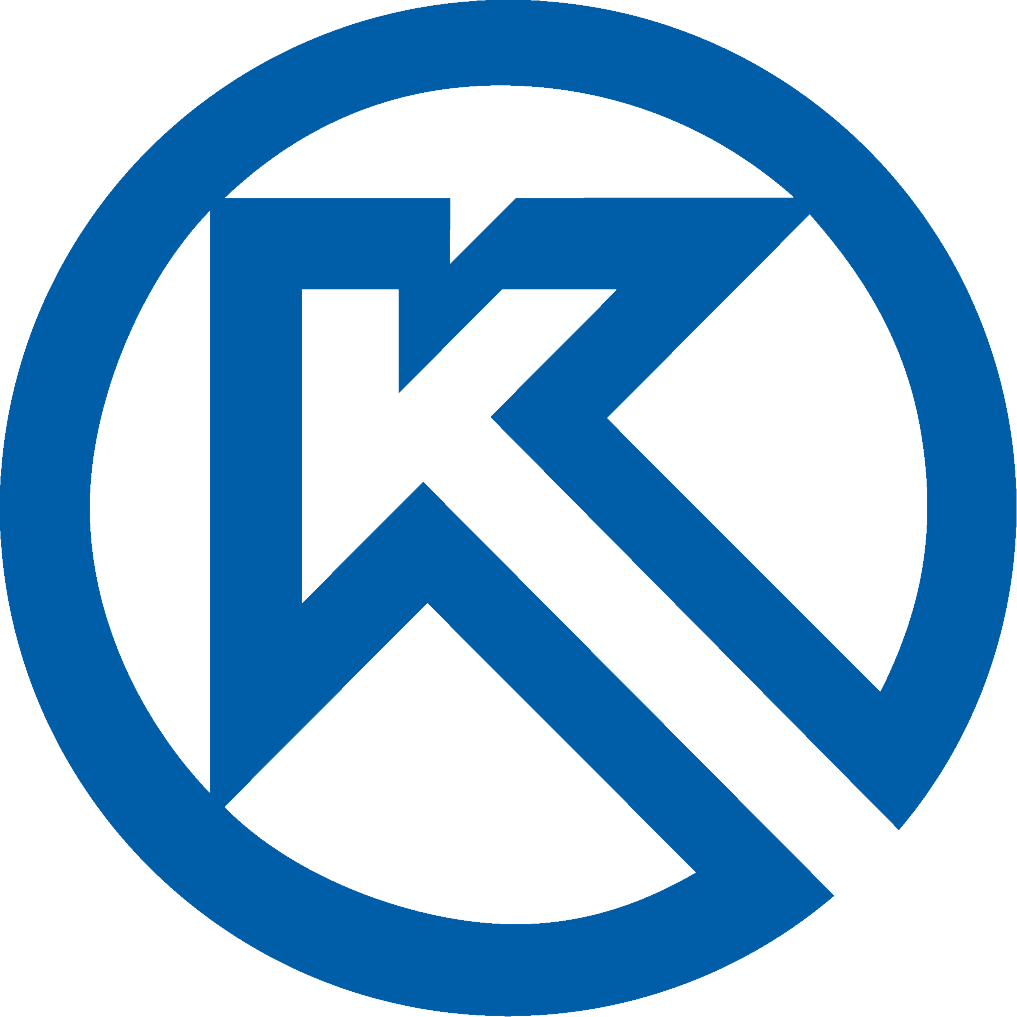 Используемые материалы
Пластик, краски акриловые, клей.
Полученные результаты:
Английский дворец.
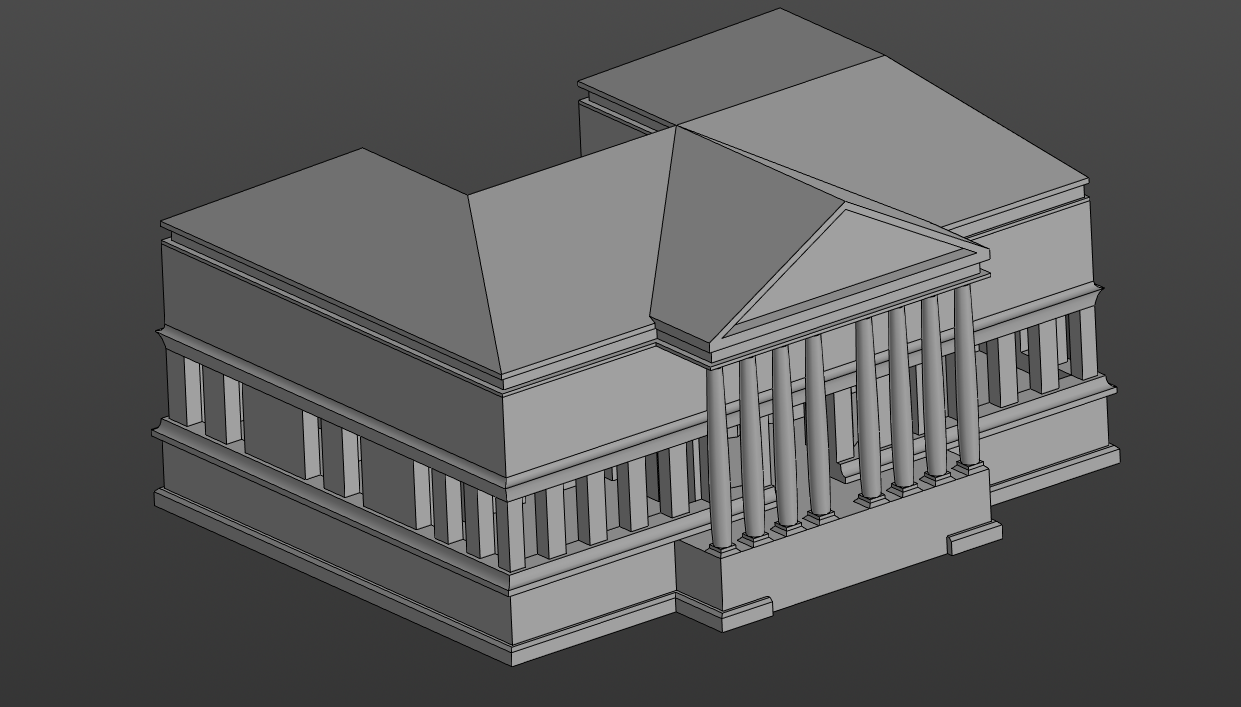 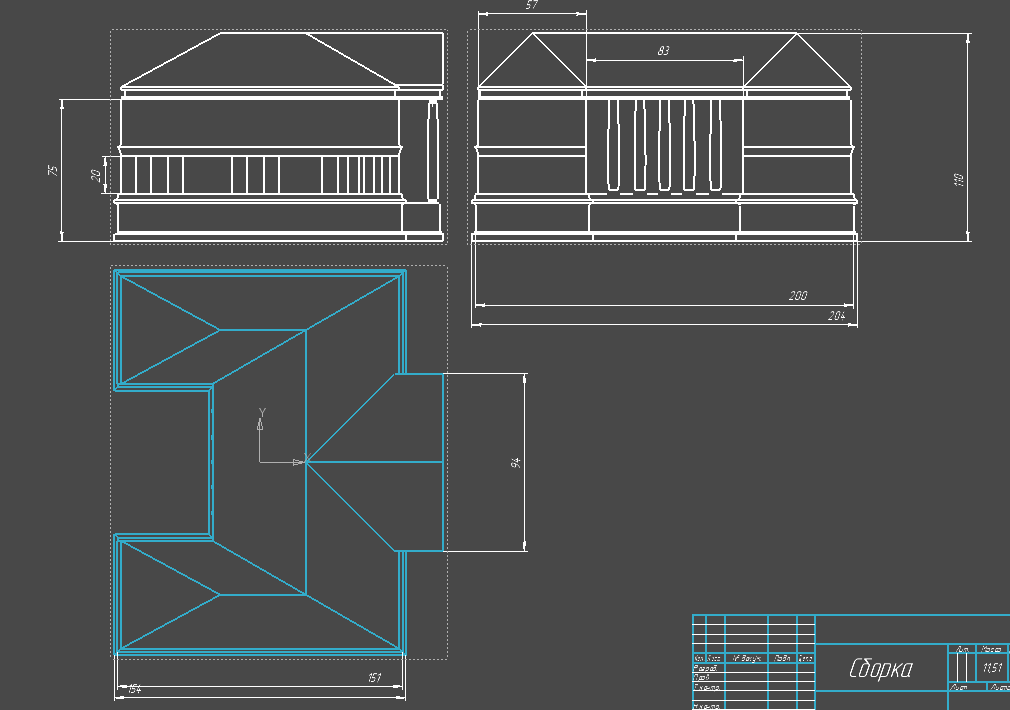 Детский технопарк «Альтаир»
Полученные результаты
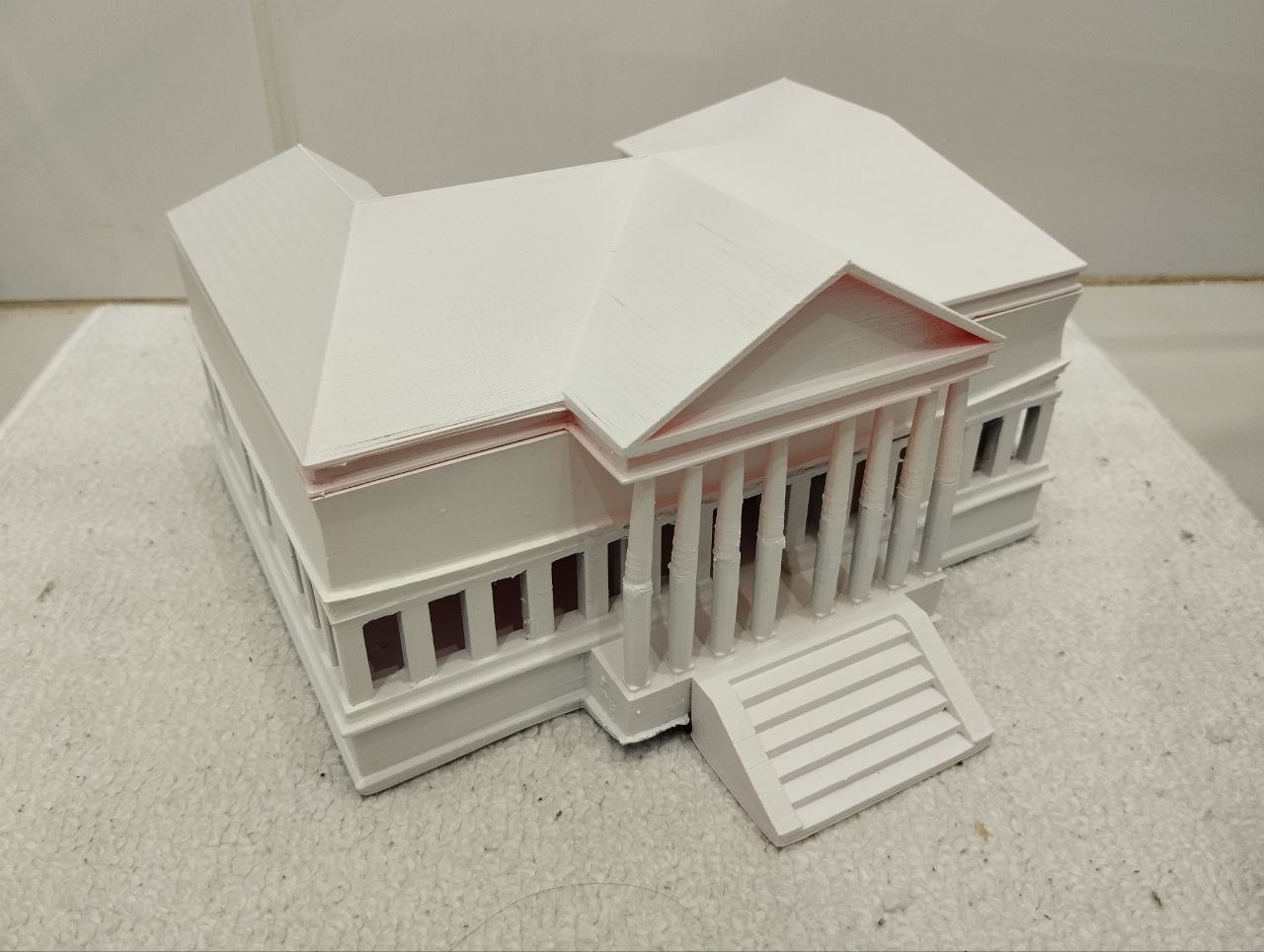 Английский дворец.
Дальнейшее развитие проекта
В будущем я планирую развивать сферу реконструкции утерянных зданий – памятников архитектуры в результатах войн и природных катаклизмов.
Выводы.
Создана и распечатана детальная модель памятника архитектуры - Английского дворца в Петергофе. Воссоздан образ дворца в масштабе.
Детский технопарк «Альтаир»
Список литературы:
1. Английский дворец, Классицизм. (100-123 стр.)

2. Петергоф. Английский дворец - История архитектуры

3. Петергоф, Английский дворец (65-78 стр.)

4. «Английский дворец». Год издания: 1997 (12-17 стр.)